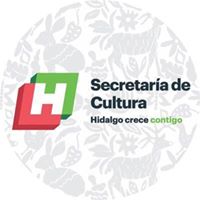 Dirección General de Bibliotecas y Fomento Editorial

Biblioteca Central del Estado de Hidalgo “Ricardo Garibay”
Secretaría de Cultura
Biblioteca Central del Estado de Hidalgo “Ricardo Garibay”
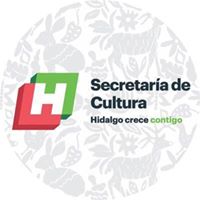 Atención a silentes
La Sala de Silentes de la Biblioteca Central del Estado de Hidalgo “Ricardo Garibay” a nivel nacional es la primera y única del país en bibliotecas públicas que brinda acompañamiento individual y grupal en la formación integral de las personas sordas.
Se caracteriza por ser una institución con una política pública social inclusiva y equitativa que brinda atención directa a las personas con discapacidad a través de su sala de silentes.
Secretaría de Cultura
Biblioteca Central del Estado de Hidalgo “Ricardo Garibay”
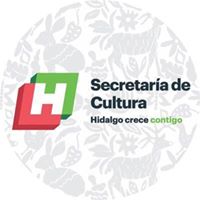 Atención a silentes
La Sala de Silentes de la Biblioteca Central del Estado de Hidalgo “Ricardo Garibay” a nivel nacional es la primera y única del país en bibliotecas públicas que brinda acompañamiento individual y grupal en la formación integral de las personas sordas.
Se caracteriza por ser una institución con una política pública social inclusiva y equitativa que brinda atención directa a las personas con discapacidad a través de su sala de silentes.
Secretaría de Cultura
Biblioteca Central del Estado de Hidalgo “Ricardo Garibay”
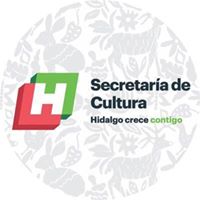 Atención a silentes
Las actividades y talleres que promueve el servicio se derivan en los siguientes programas:
Sesiones de logogenia (método para la adquisición del español en niños y adolescentes sordos, llevándolos a adquirir la capacidad de comprender lo que leen y escriben).
Lectura de imágenes e investigación.
Sensibilización y enseñanza para la atención de personas sordas.
Ajedrez pedagógico.
Cómputo
Eventos de sensibilización de la cultura Sorda y de la LSM.
Cada 28 de noviembre se realiza un evento para conmemorar el Día Nacional de las Personas Sordas.
Secretaría de Cultura
Biblioteca Central del Estado de Hidalgo “Ricardo Garibay”
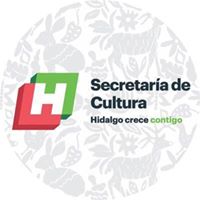 Atención a silentes
Los usuarios sordos atendidos provienen de los siguientes municipios de Hidalgo: Actopan, Atotonilco el Grande , Mineral del Chico, Mineral de la Reforma, Mixquiahuala de Juárez , Pachuca de Soto, Mineral del Monte, San Agustín Tlaxiaca, Santiago de Anaya, Tepeapulco, Tlanalapa, Zapotlán de Juárez, Zempoala y Zimapán.
En 2016, se atendieron a 1970 usuarios. En 2017 a 1532 usuarios. Para 2018 el número fue de 1616 usuarios y para a partir de 2019 han sido 2257 usuarios atendidos.

Que sigue: Ampliar la cobertura del servicio a otras bibliotecas.
Secretaría de Cultura
Biblioteca Central del Estado de Hidalgo “Ricardo Garibay”
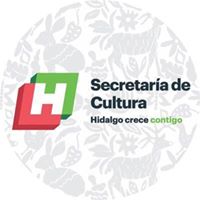 Atención a personas con discapacidad y debilidad visual
La Sala Brille de la Biblioteca Central del Estado Ricardo Garibay realiza diferentes actividades a través de las siguientes líneas de acción:
Enseñanza de lecto-escritura en sistema Braille.
Círculos de lectura.
Sensibilización en actividades artísticas.
Estimulación temprana para niños ciegos de 4 meses a 4 años.
Asesoría educativa.
Uso y enseñanza de la tecnología para personas con discapacidad visual.
Abre la puerta a la lectura.
Enseñanza del Ábaco Cranmer.
Estimulación visual.
Orientación y movilidad.
Diseño y creación de herramientas de apoyo para ciegos.
Uso del dispositivo LEO.
Secretaría de Cultura
Biblioteca Central del Estado de Hidalgo “Ricardo Garibay”
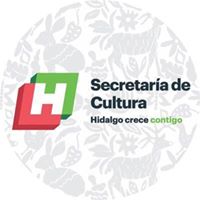 Atención a personas con discapacidad y debilidad visual
En 2016, se atendieron a 1188 usuarios. En 2017 a 1325 usuarios. Para 2018 el número fue de 1593 usuarios y desde 2019 han sido 1470 usuarios atendidos.
Que sigue:
Fortalecer la atención que la sala Braille ofrece a personas que presentan ceguera, baja visión y recién nacidos con diagnóstico médico de retinopatía del prematuro (bebés prematuros a los que en los primeros 4 meses de vida se identifican con debilidad visual o ceguera, se apoya a los padres e hijos mediante estimulación temprana). 
Se impulsará la adquisición de una sala de estimulación multisensorial, la cual favorecen la estimulación de los sentidos principalmente el visual y apoyar el autocontrol, sin dejar de fortalecer los demás sentidos.